2020/2021 Proposed General Fund Budget
Middle Bucks Institute of Technology
February 10, 2020
General Fund & Lease RentalBudget-to-BudgetNovember 11, 2019
General Fund & Lease RentalBudget-to-BudgetFebruary 10, 2020
SUMMARY OF BUDGET-TO-BUDGET CHANGE:
Receipts from Members
Other revenue / transfers / fund balance
Capital Reserve Fund
Funded at discretion of Executive Council using unspent current year budget.
Proposed funding = $100,000
CRF can be used for capital repairs & maintenance to facilities and for program equipment
Concrete repairs 
Roof replacement section D
Program equipment
Other budgets
Adult Education      $155,702 vs. $172,880
Fall & spring adult evening programs
Customized industry training

Production Fund    $326,026 vs. $296,123
Live work by students: Aspirations, Automotive, Salon Extreme & Student Built Modular House
Student workbooks, certifications, field trips, and tool kits
Summer Career Exploration
Other budgets
Proprietary Fund
Li’l Bucks Preschool         $250,452  vs.  $249,671
Educational programs for toddlers and preschool children

Fiduciary
Student Activities Fund
Skills USA
HOSA
FFA
PBA
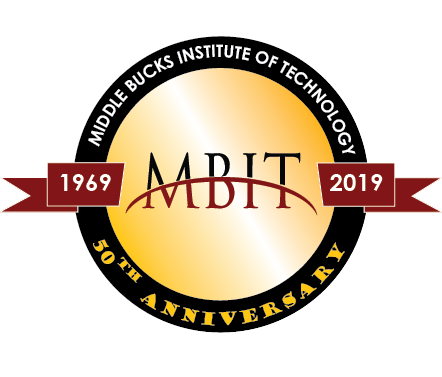 Questions?
Next Steps:
Update assumptions
Present at March 9, 2020 meeting
Board action